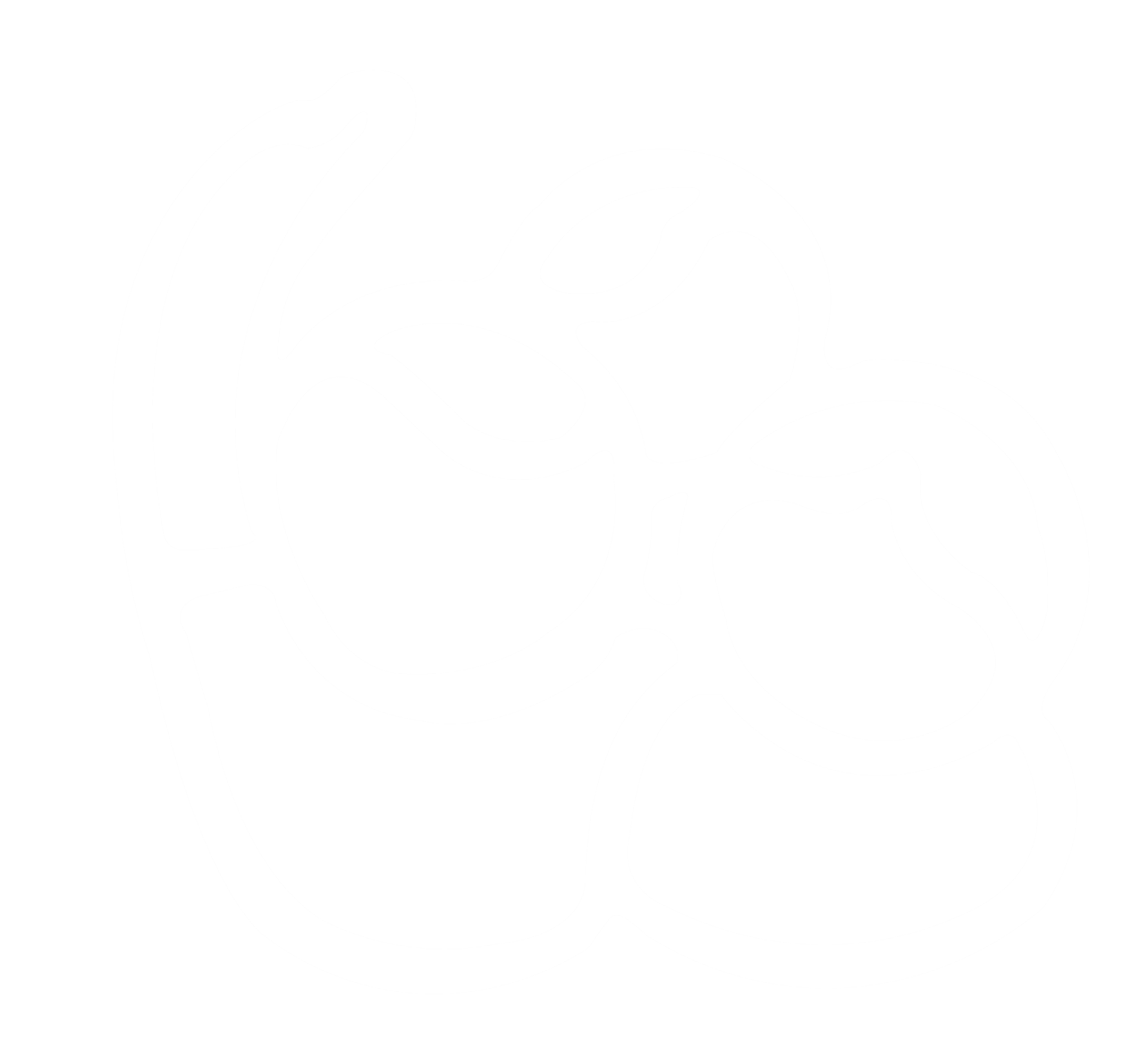 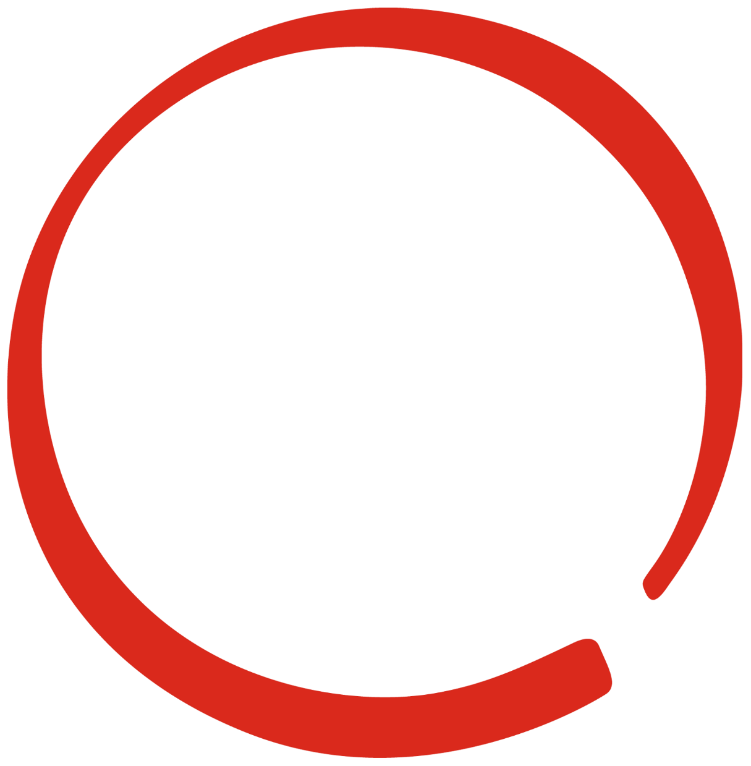 DESARROLLO DE ADOLESCENTES
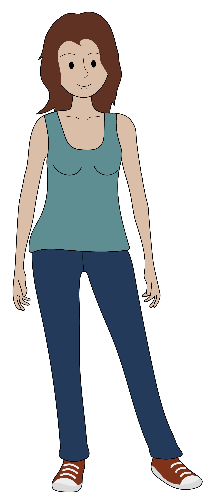 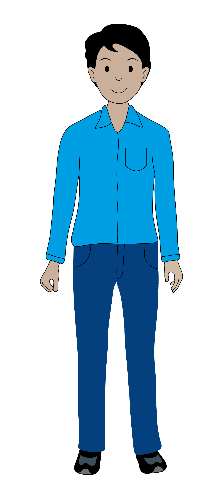 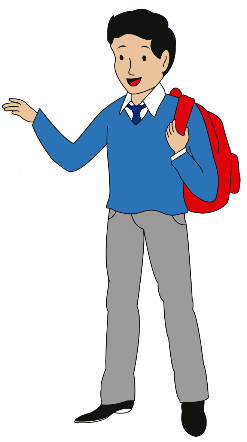 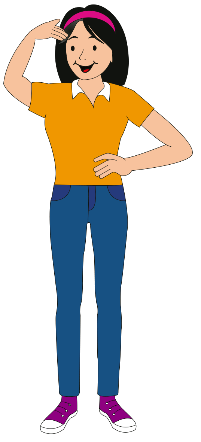 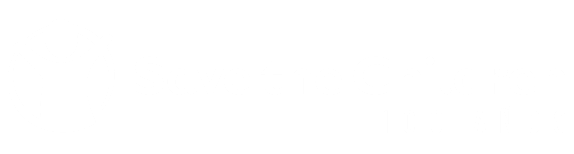 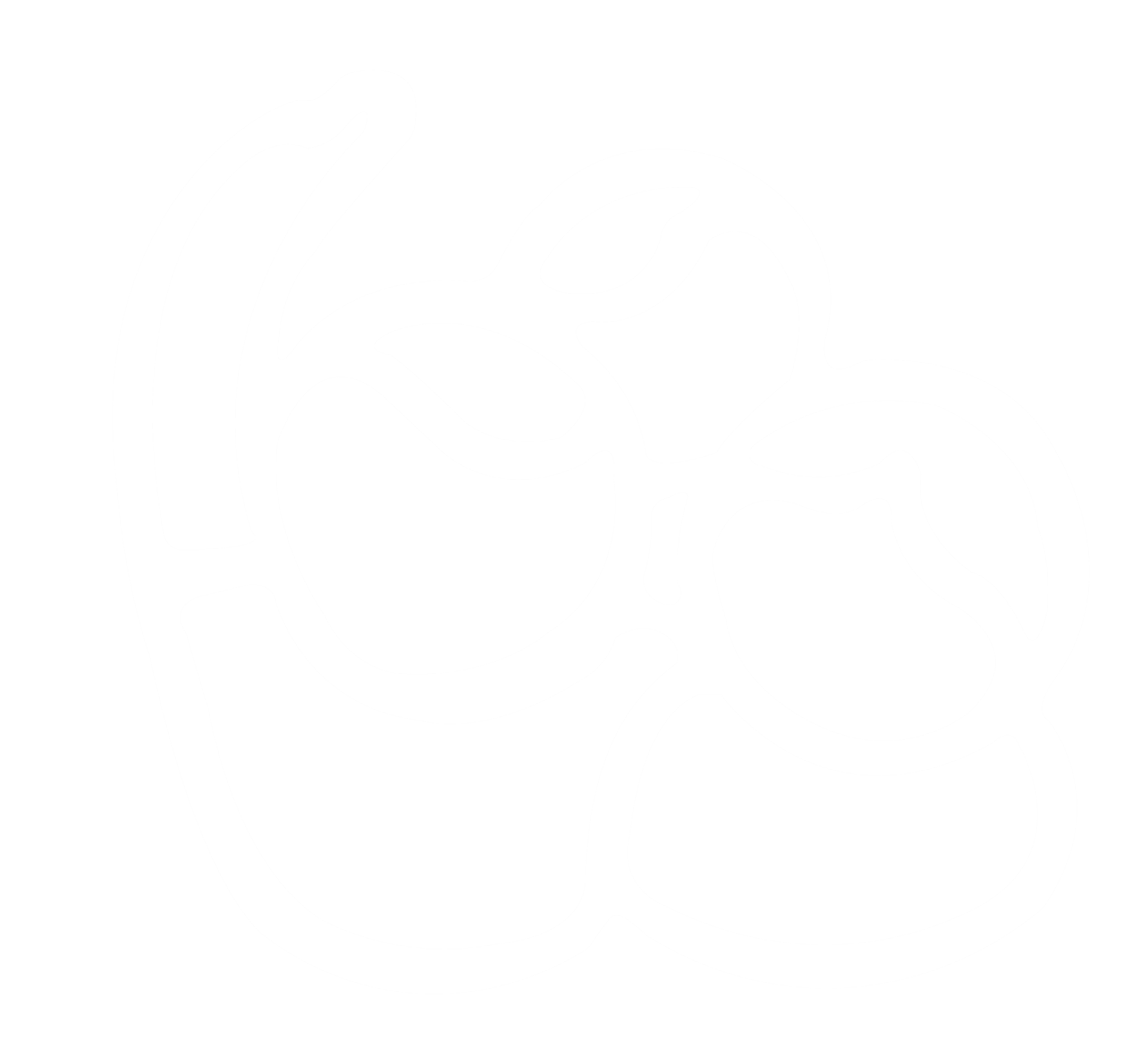 DESARROLLO DE ADOLESCENTES
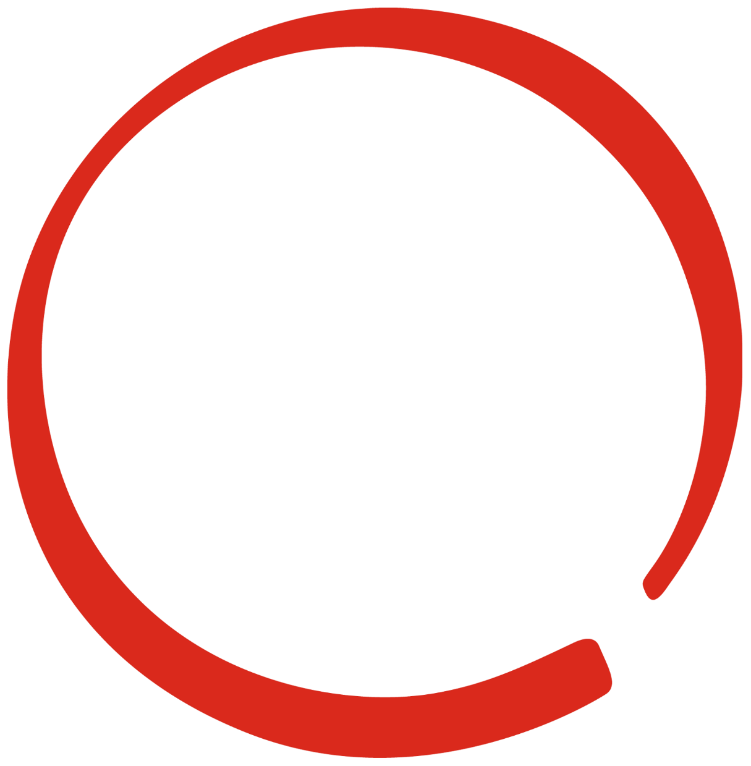 Características de adolescentes empoderadas y empoderados
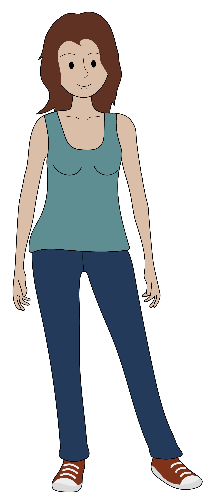 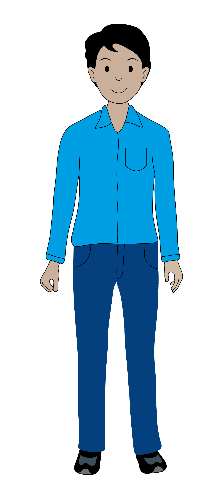 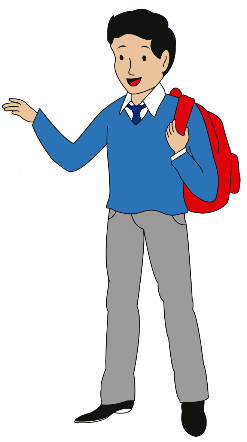 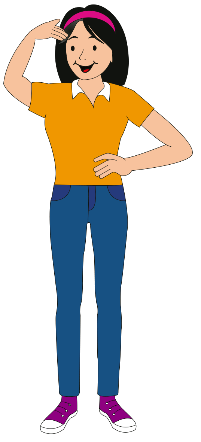 Toman sus propias decisiones de forma consciente
Se comunican de manera
asertiva y respetuosa
Conocen sus
 fortalezas 
y debilidades
Se responsabilizan de sus propias decisiones
Quieren ampliar su formación 
y conocer cosas nuevas
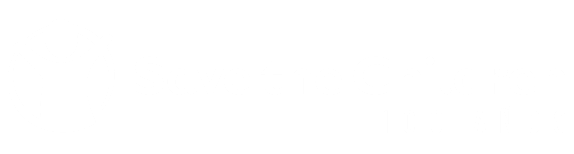